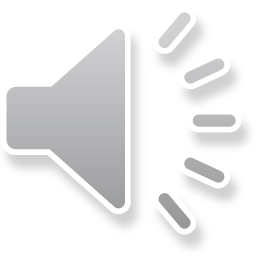 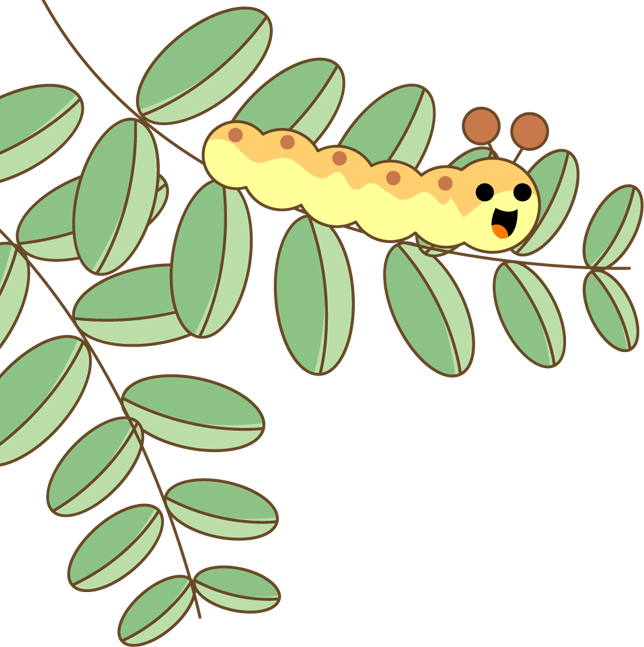 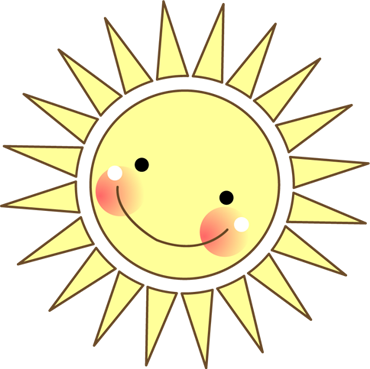 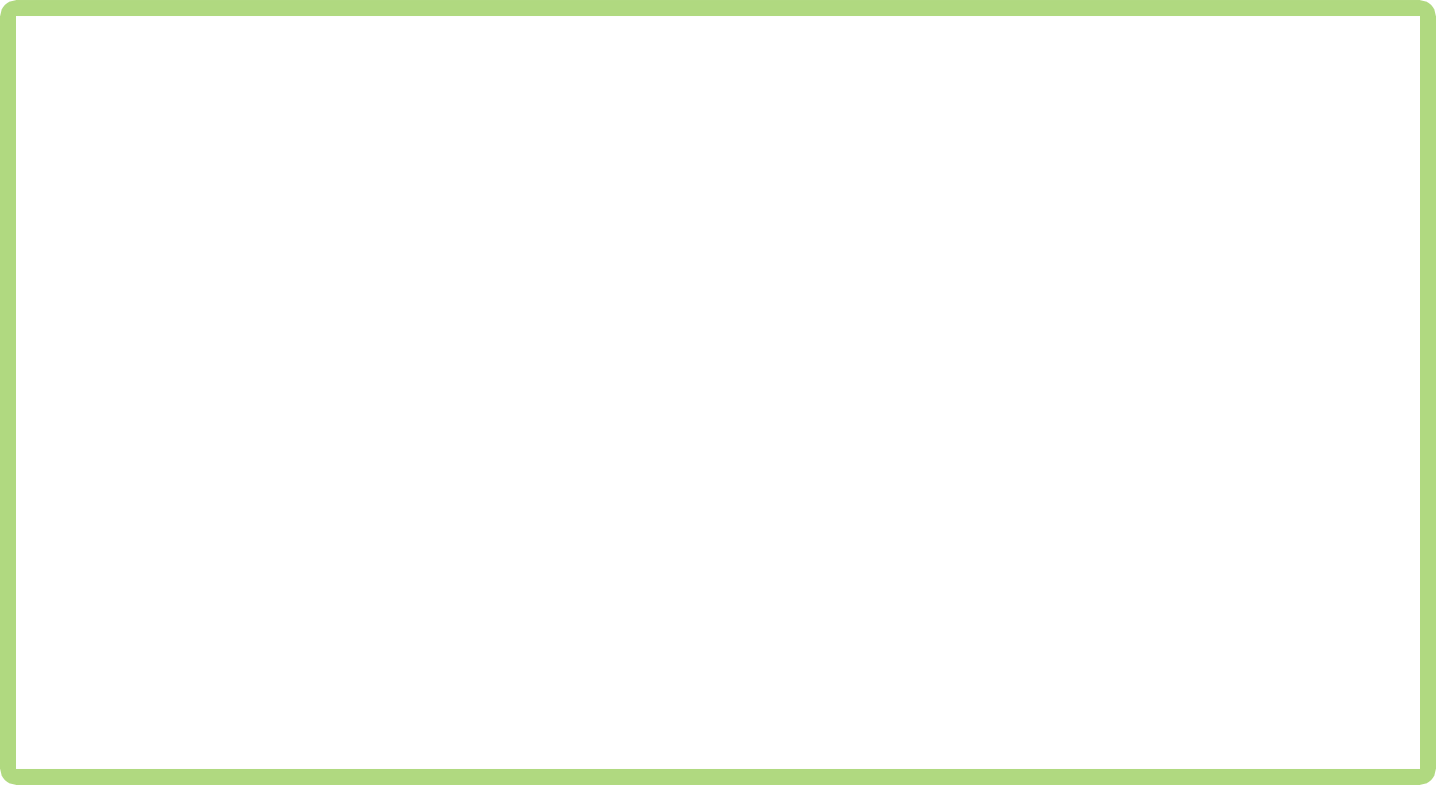 LUYỆN VIẾT ĐOẠN
Tuần 5
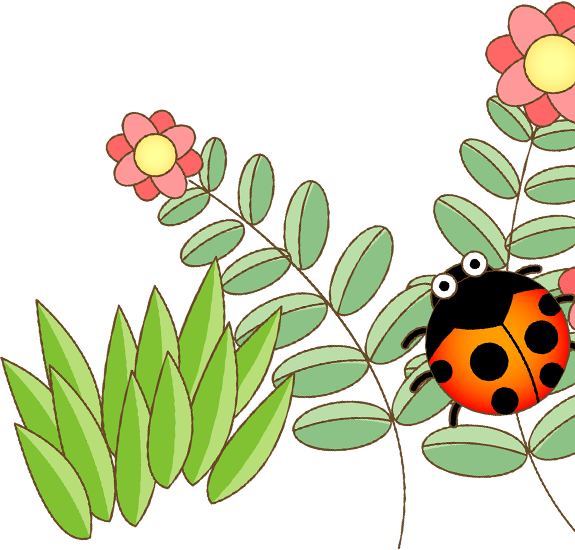 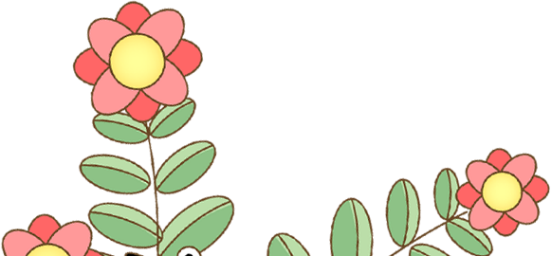 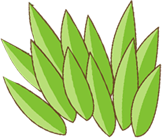 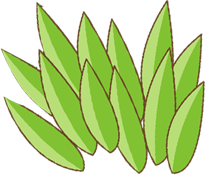 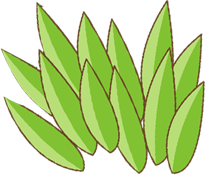 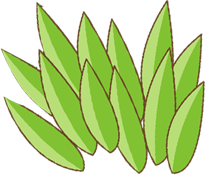 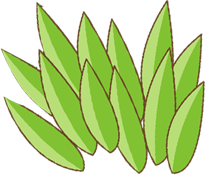 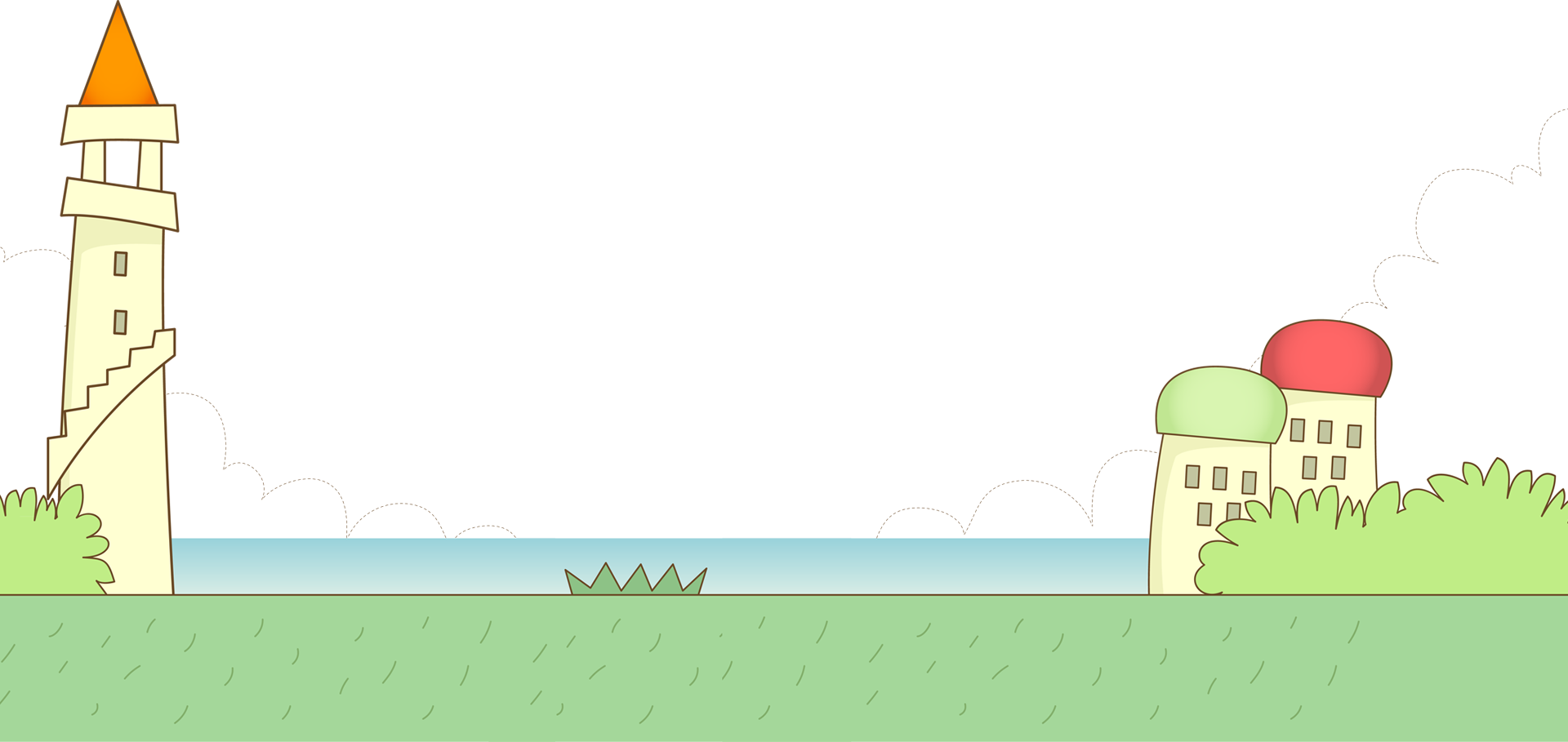 Quan sát tranh, kể lại các hoạt động của Nam.
1
Thảo luận nhóm
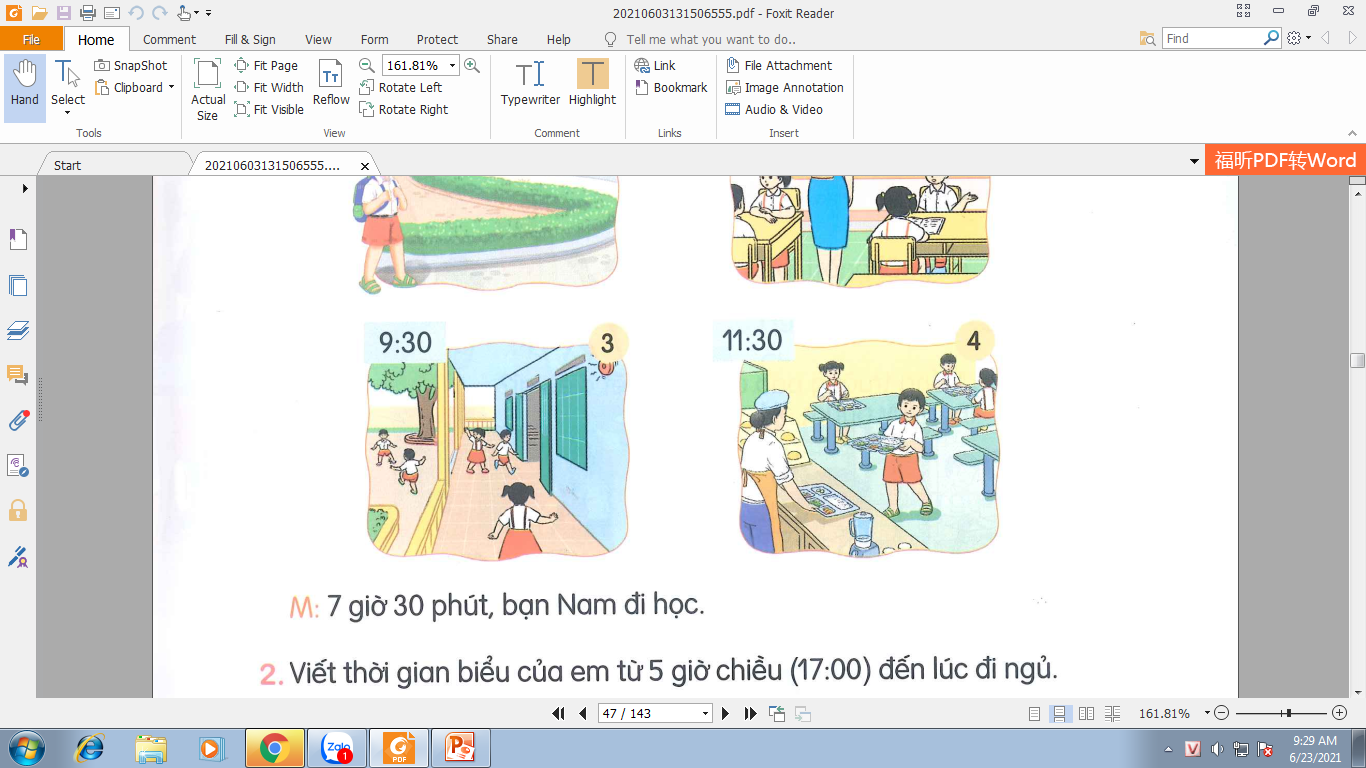 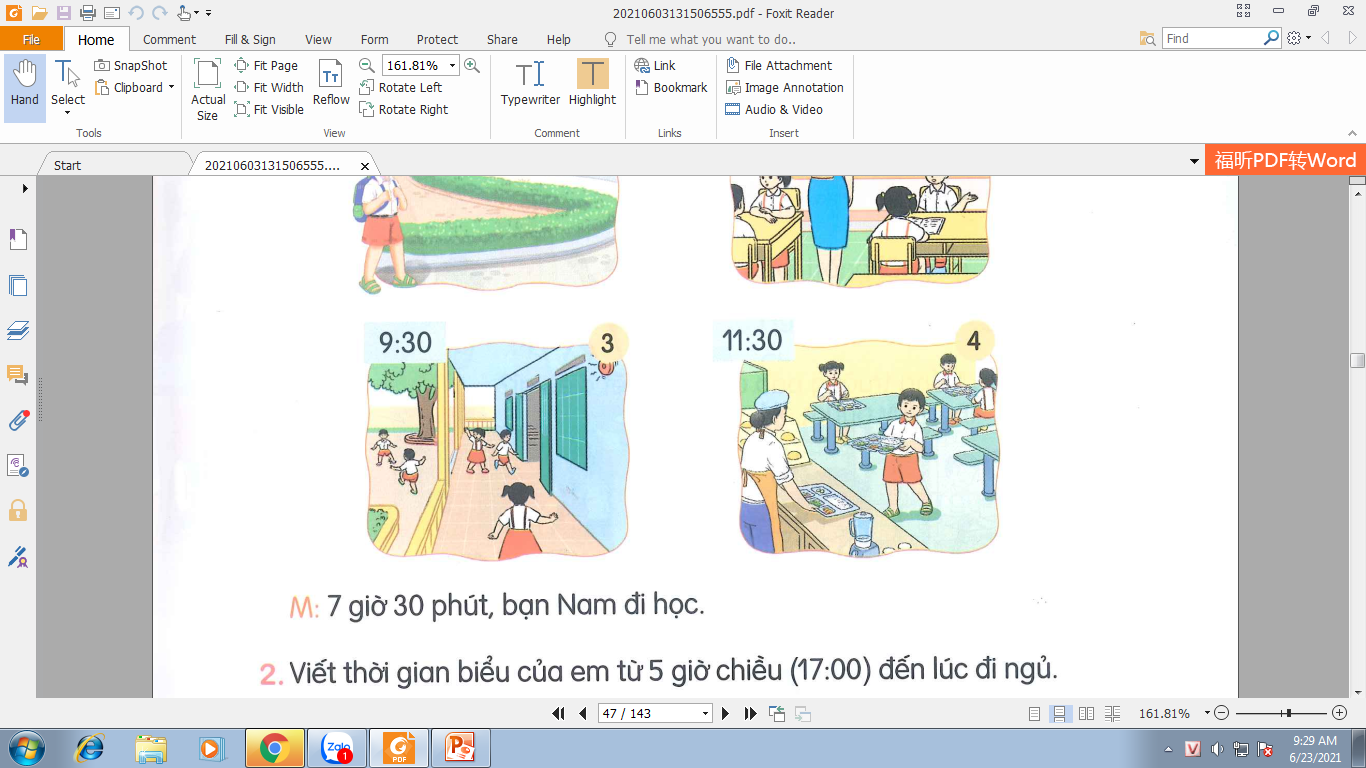 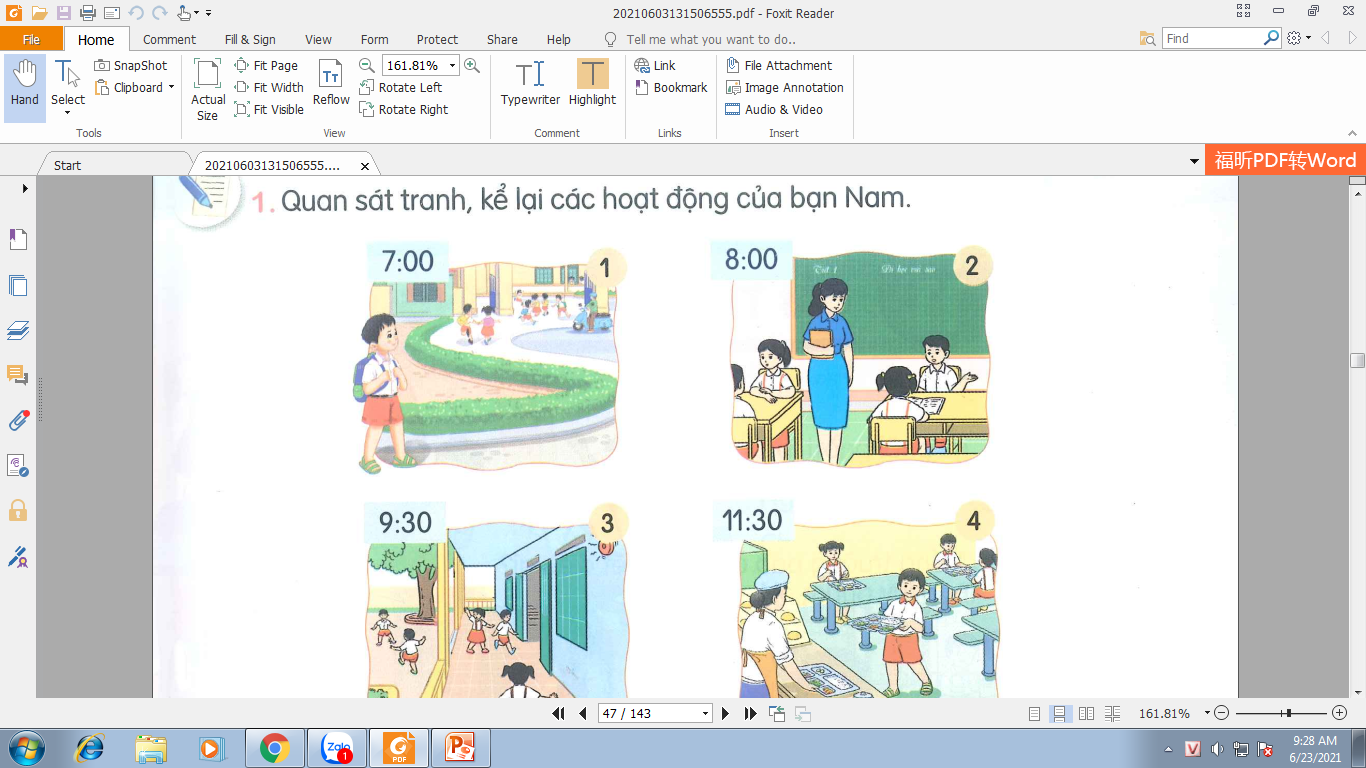 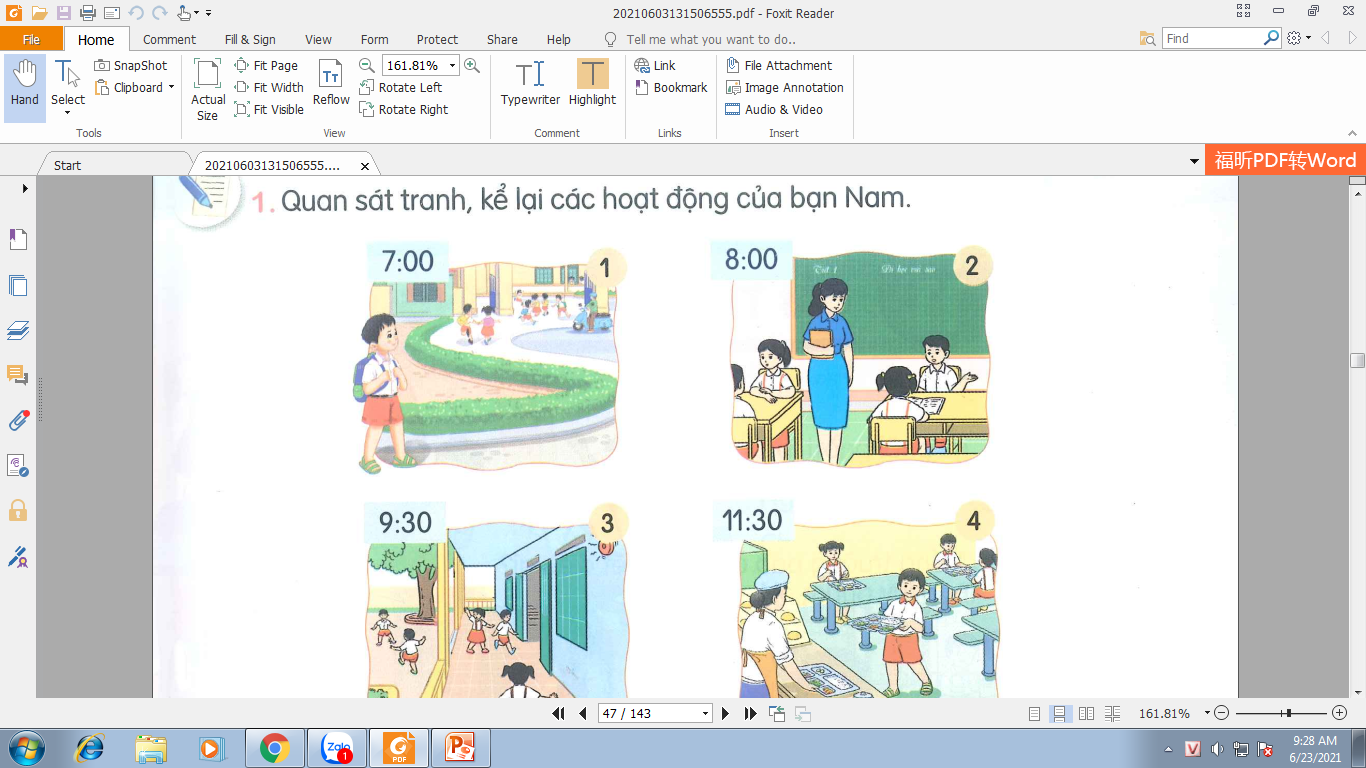 M: 7 giờ, bạn Nam đi học.
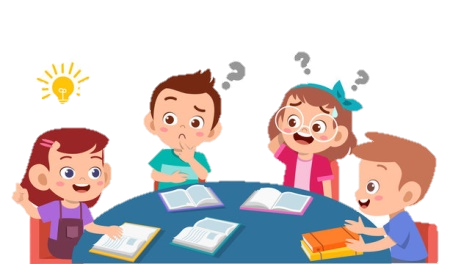 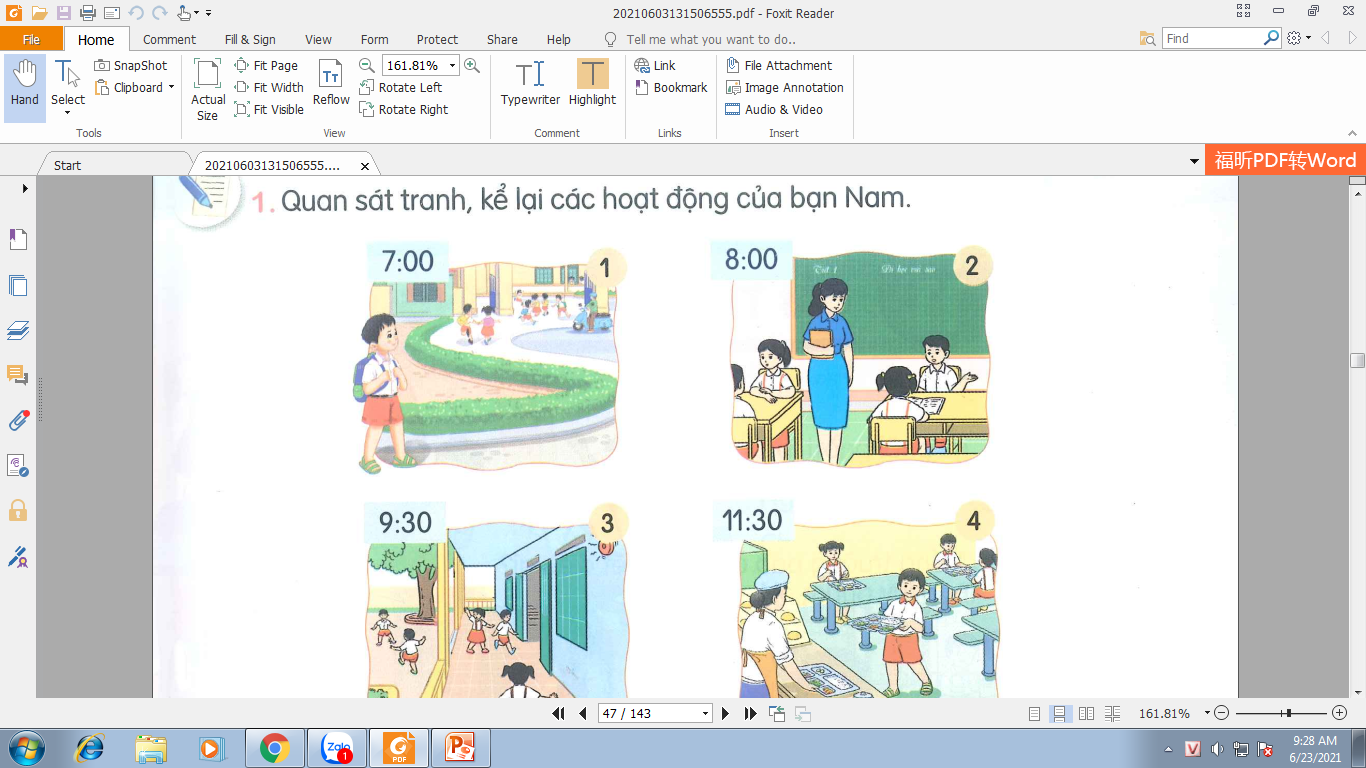 Tranh 1:
Nam bắt đầu đi học lúc 7 giờ.
Nam đi học từ nhà lúc 7 giờ. 
Nam đến trường lúc 7 giờ 30 phút.
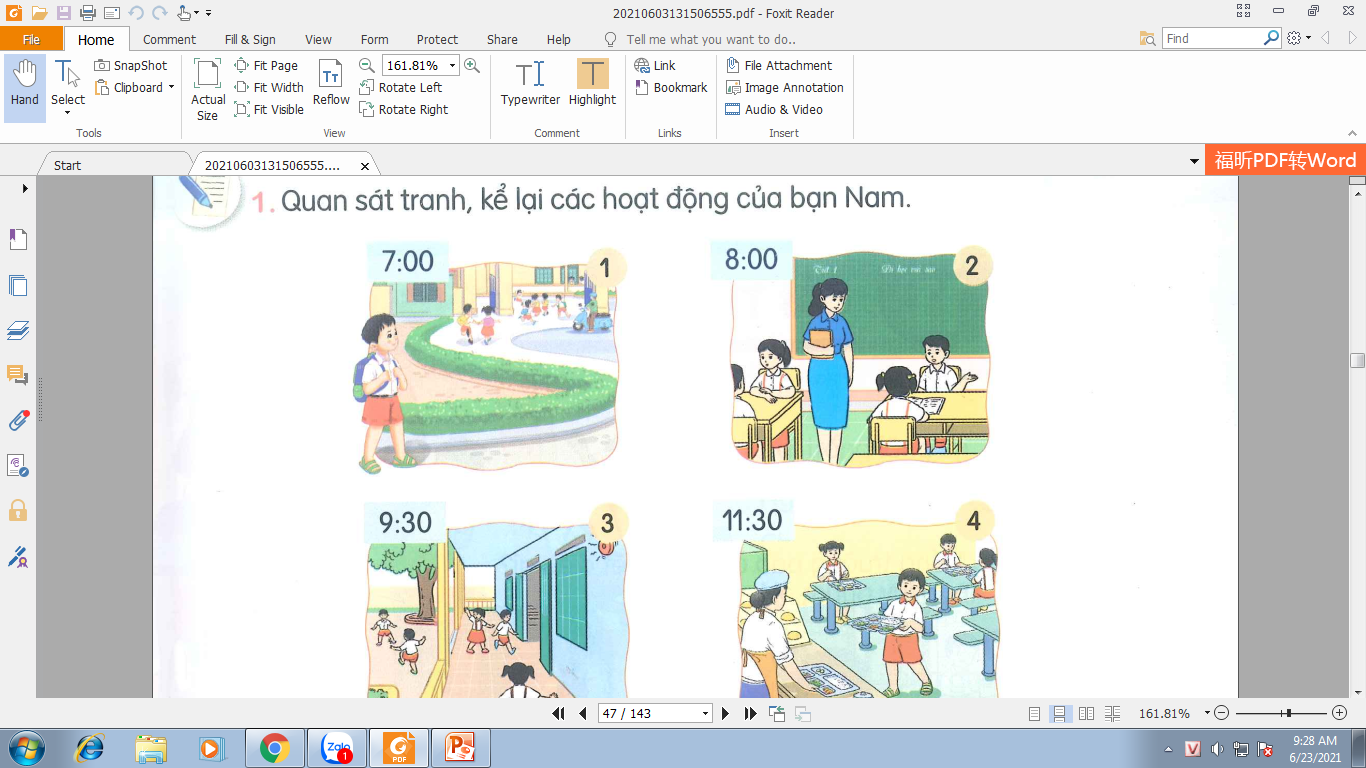 Tranh 2:
Nam vào học lúc 8 giờ.
Tiết 1 của Nam bắt đầu lúc 8 giờ.
Nam bắt đầu vào tiết học đầu tiên lúc 8 giờ.
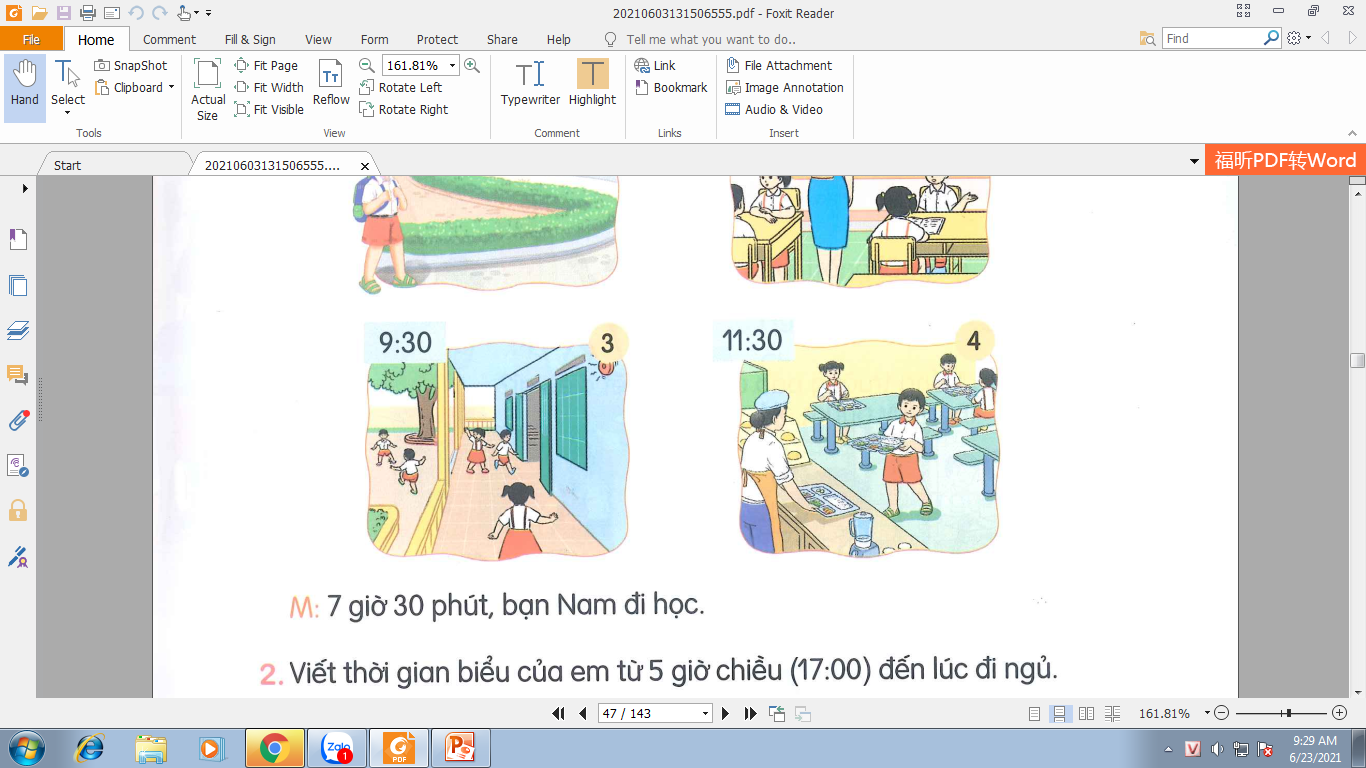 Tranh 3:
9 giờ 30 phút, Nam ra chơi.
Nam và các bạn nghỉ giải lao vào 9 giờ 30 phút.
Nam ra chơi lúc 9 giờ 30 phút.
Tranh 4:
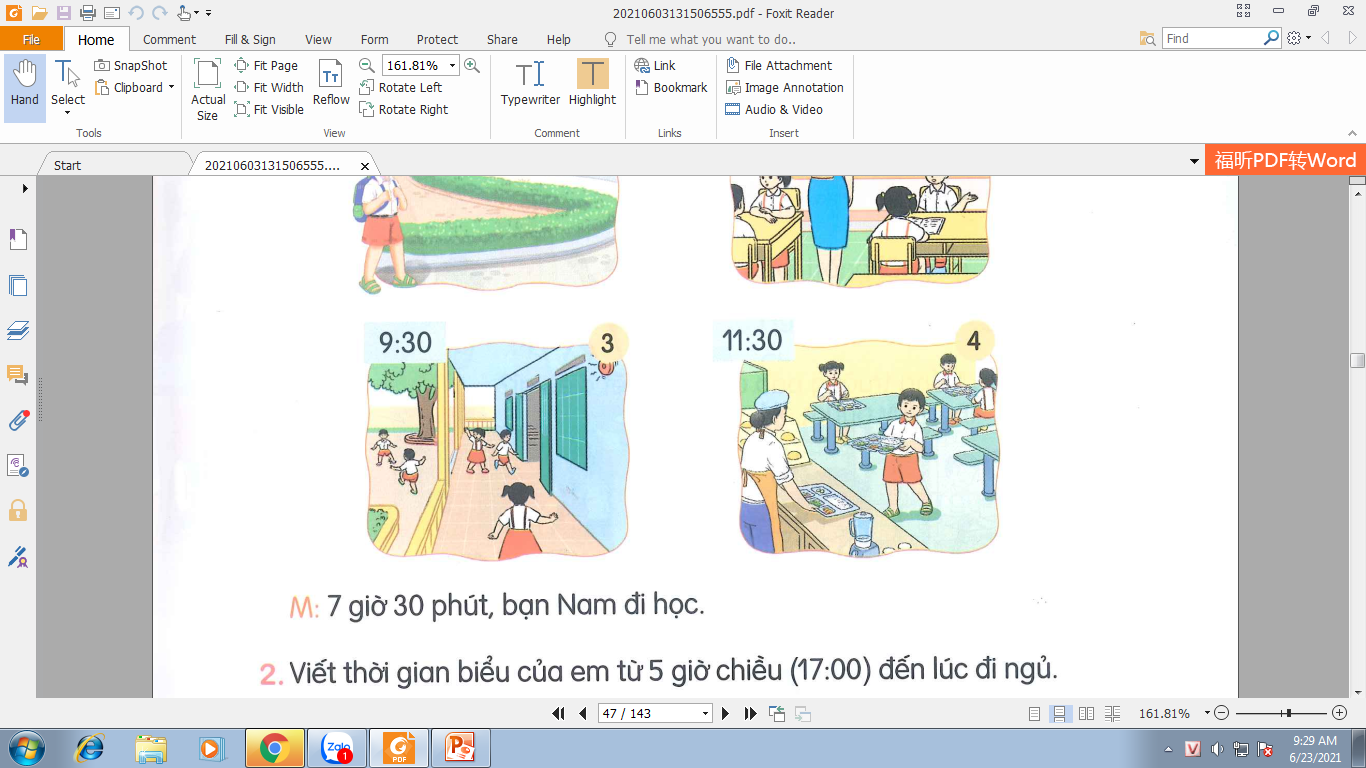 11 giờ, Nam ăn trưa.
Nam ăn trưa vào lúc 11 giờ.
Nam xuống nhà ăn và ăn trưa lúc 
11 giờ.
2
Viết thời gian biểu của em từ 5 giờ chiều (17:00)
 đến lúc đi ngủ.
Thảo luận nhóm
M: Thời gian biểu
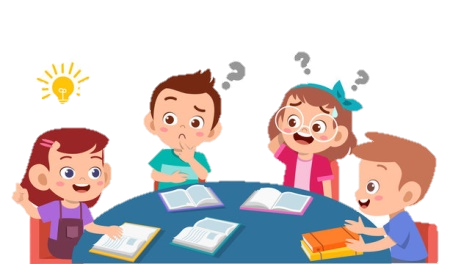 Thời gian biểu của Misa
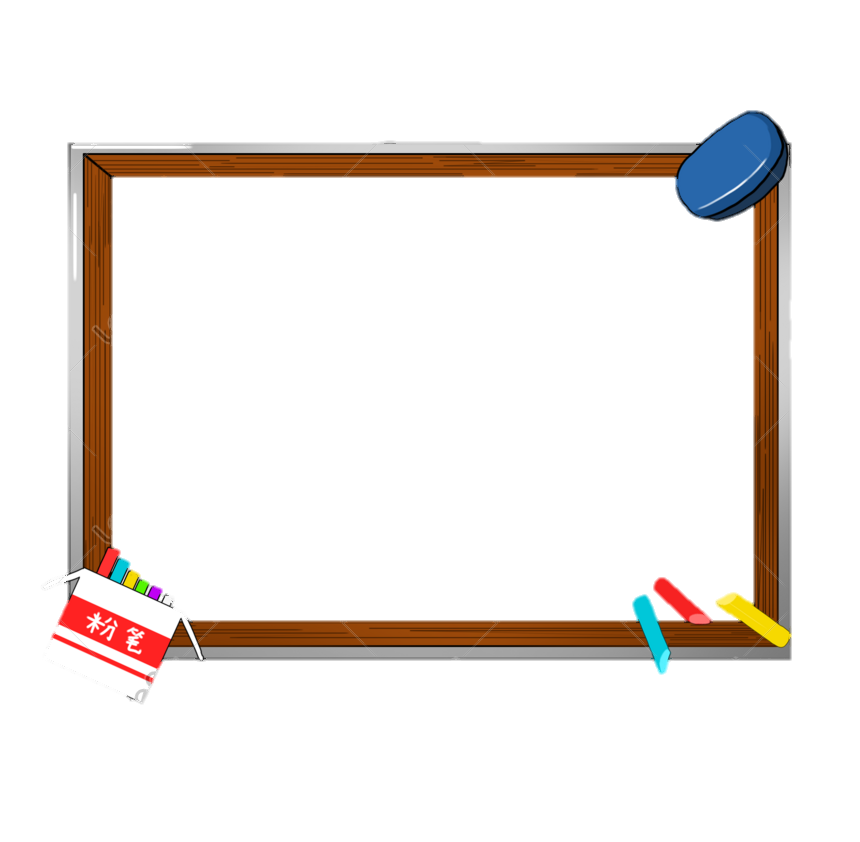 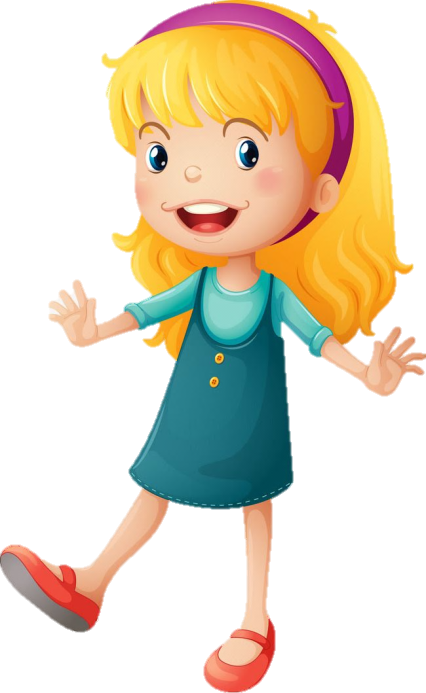 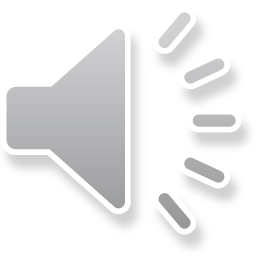 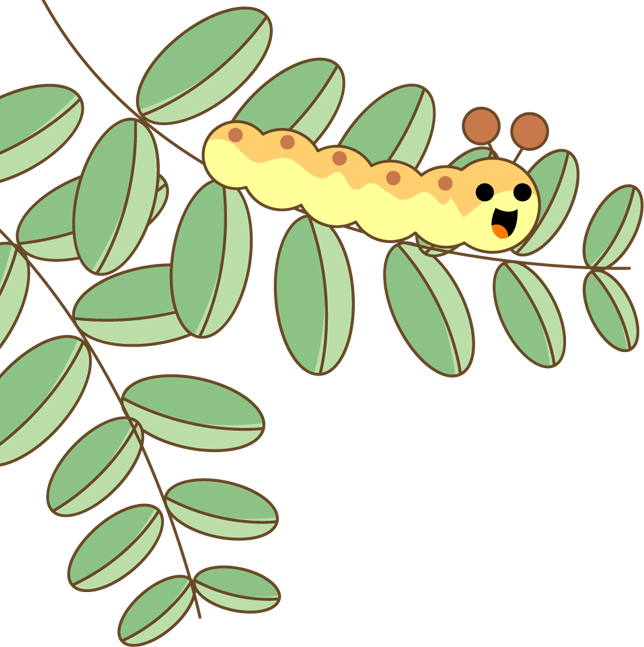 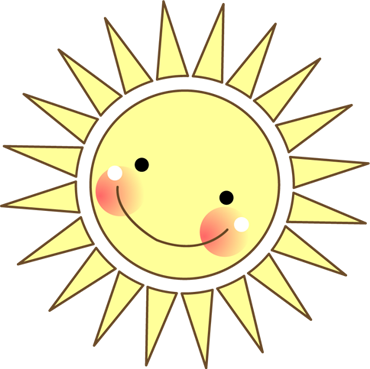 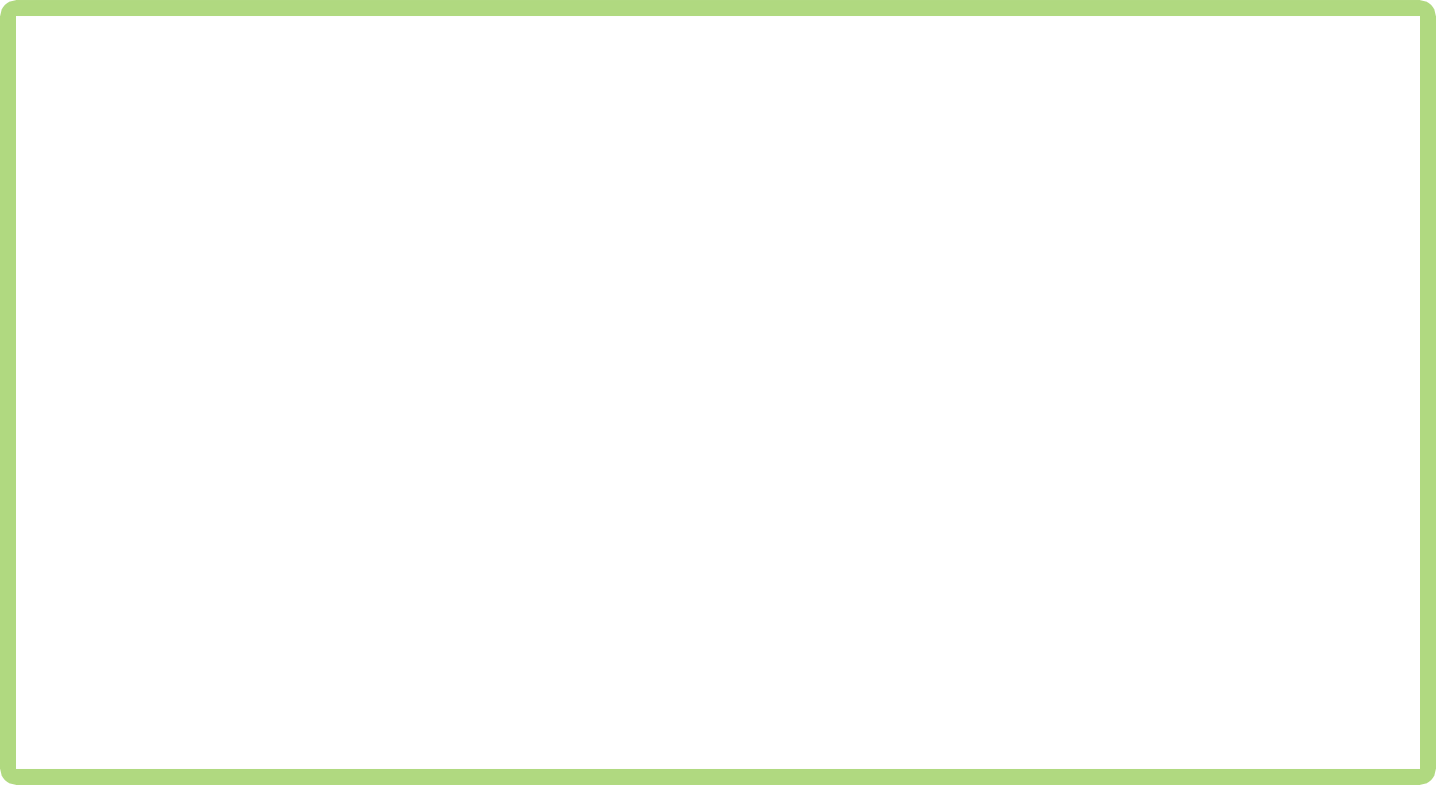 Tạm biệt và hẹn gặp lại 
các con vào những tiết học sau!
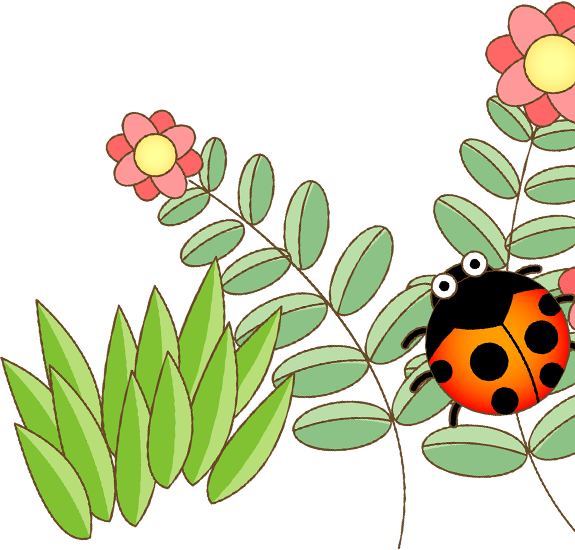 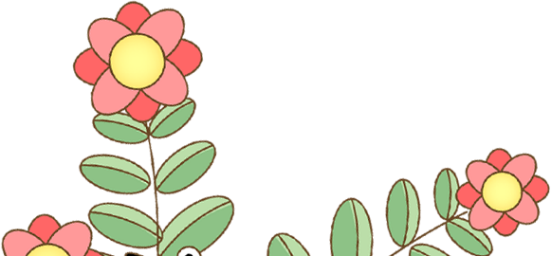 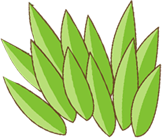 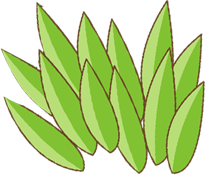 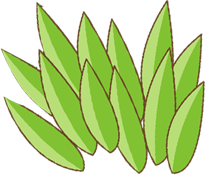 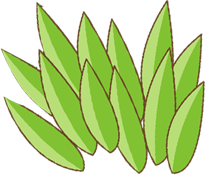 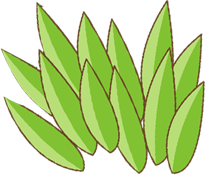 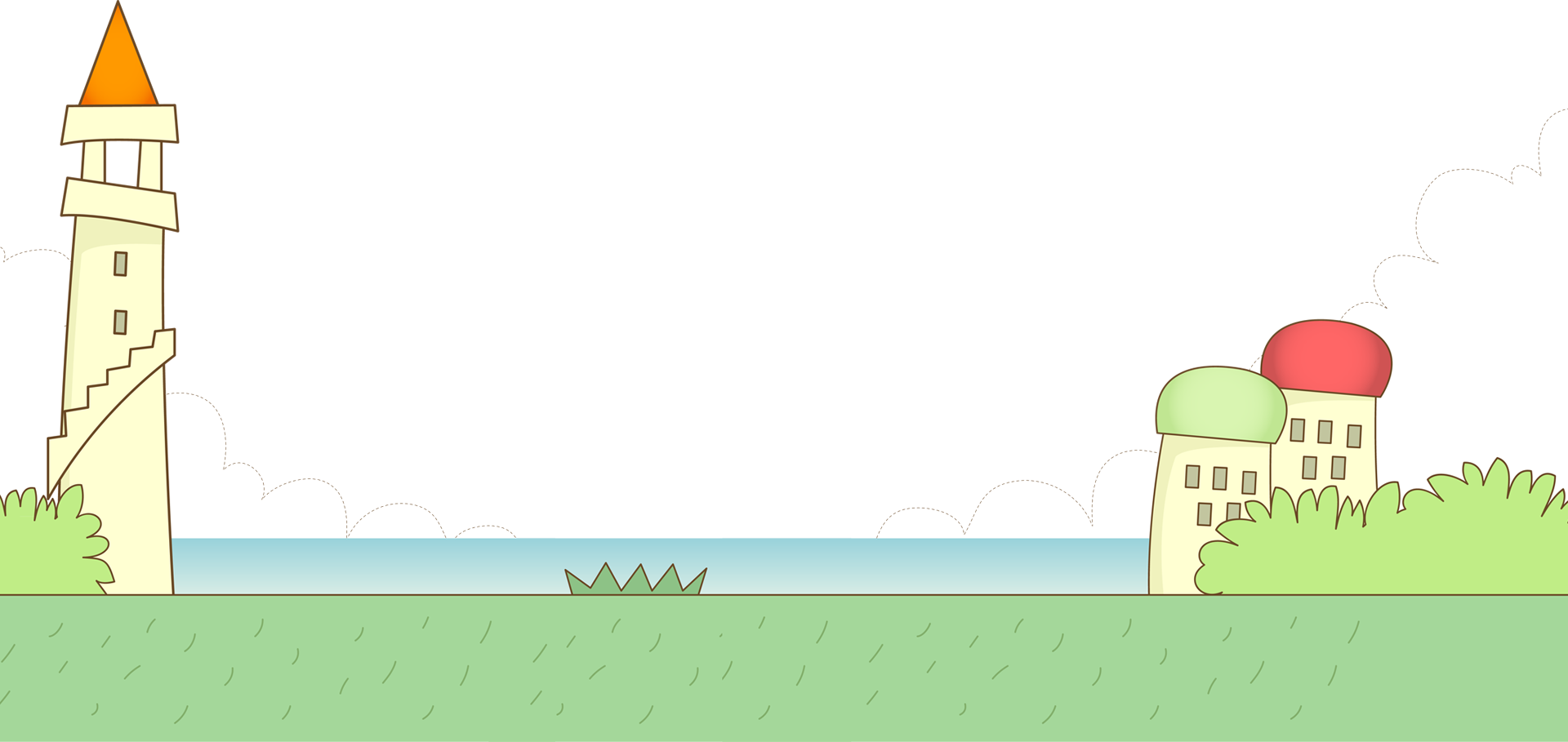